Magyarország kisebbségei
Grafikon, diagram és ábraelemzés
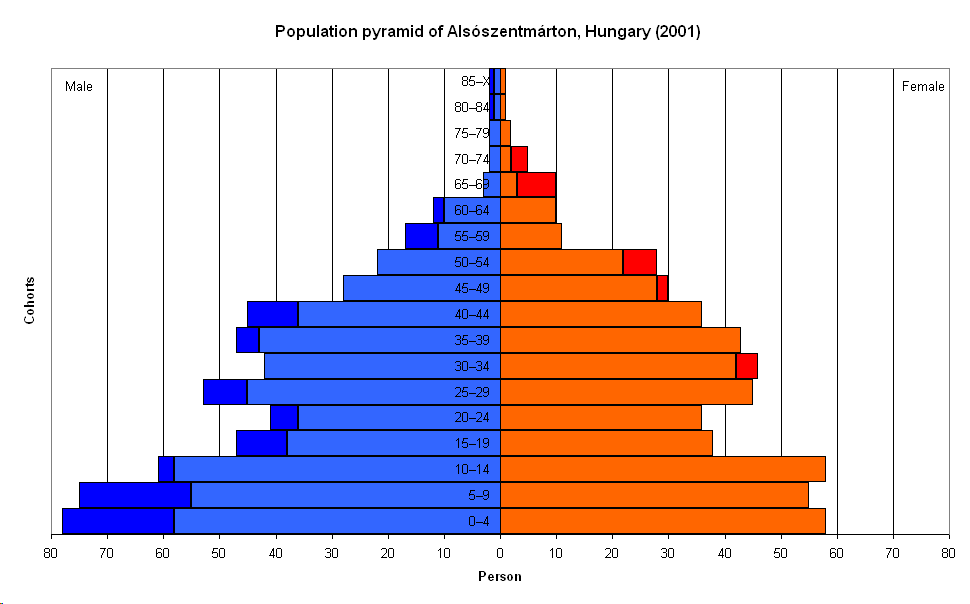 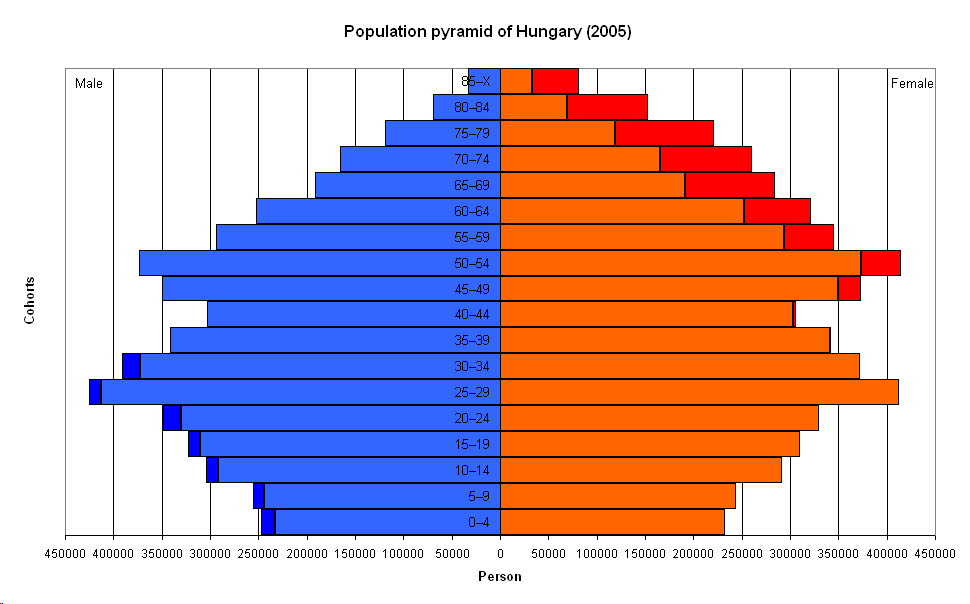 Alsószentmárton korfája 2001. és Magyarország korfája 2005.
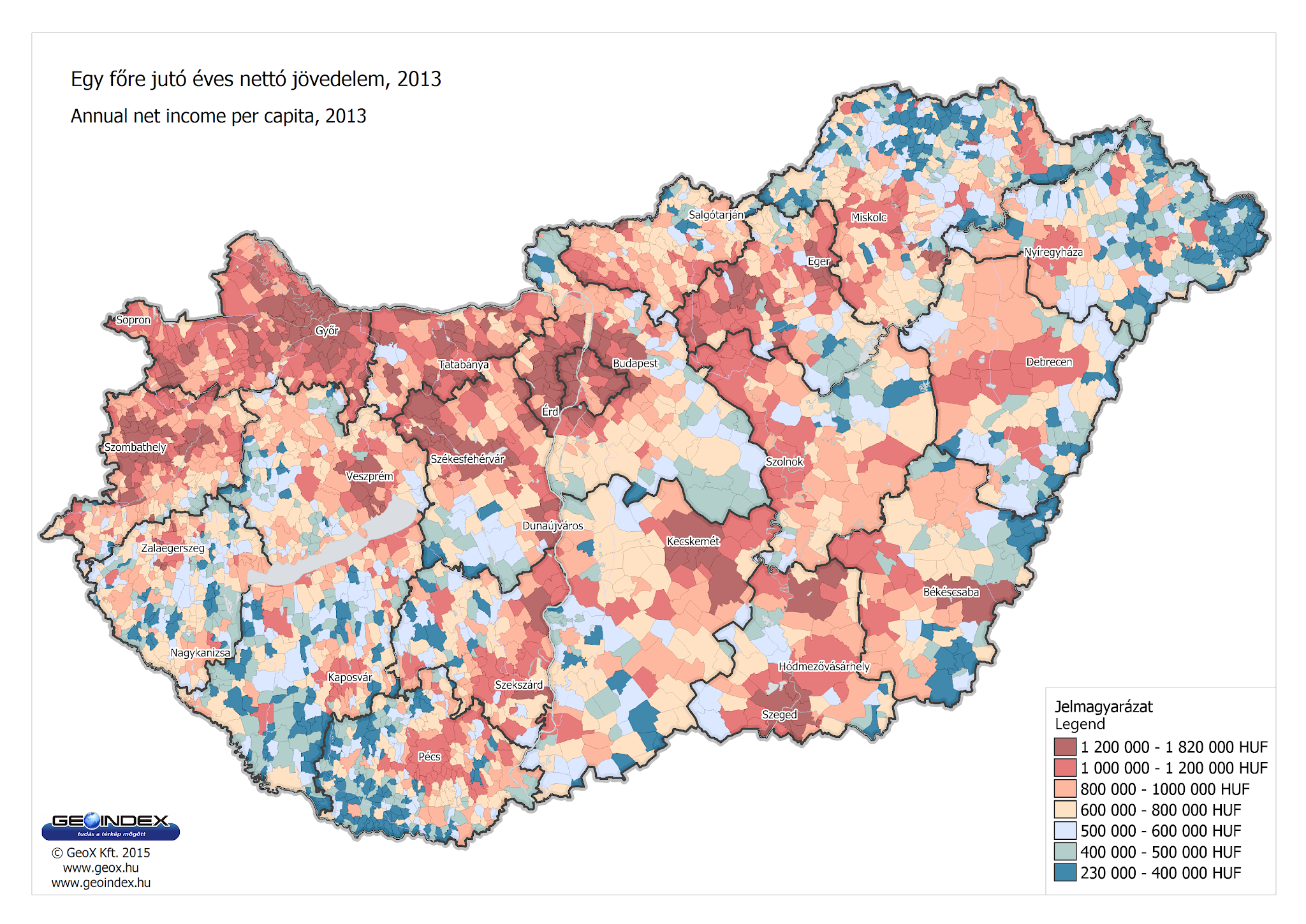 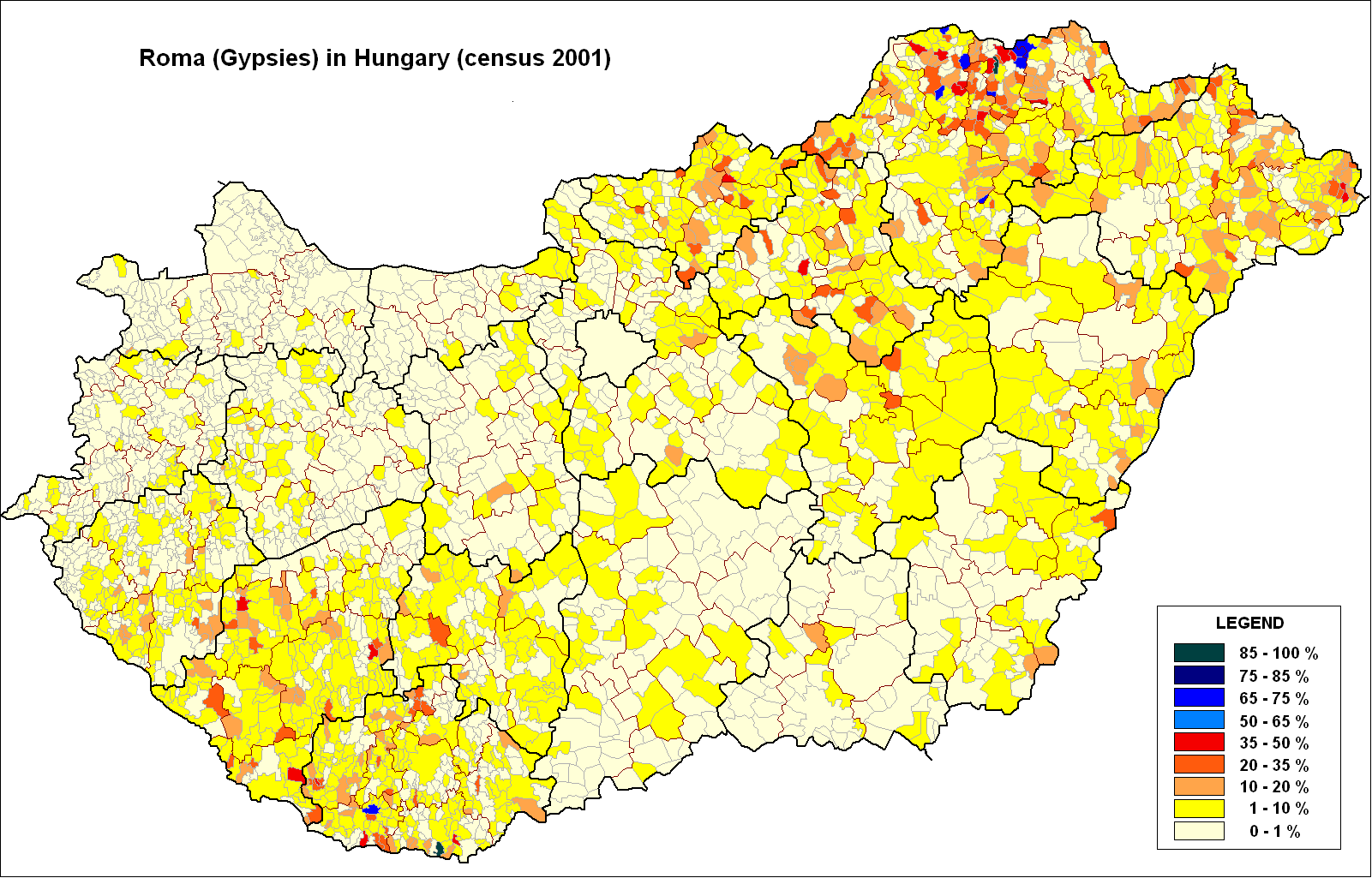 az egy főre jutó jövedelem 2013. és a cigányság elhelyezkedése 2001.
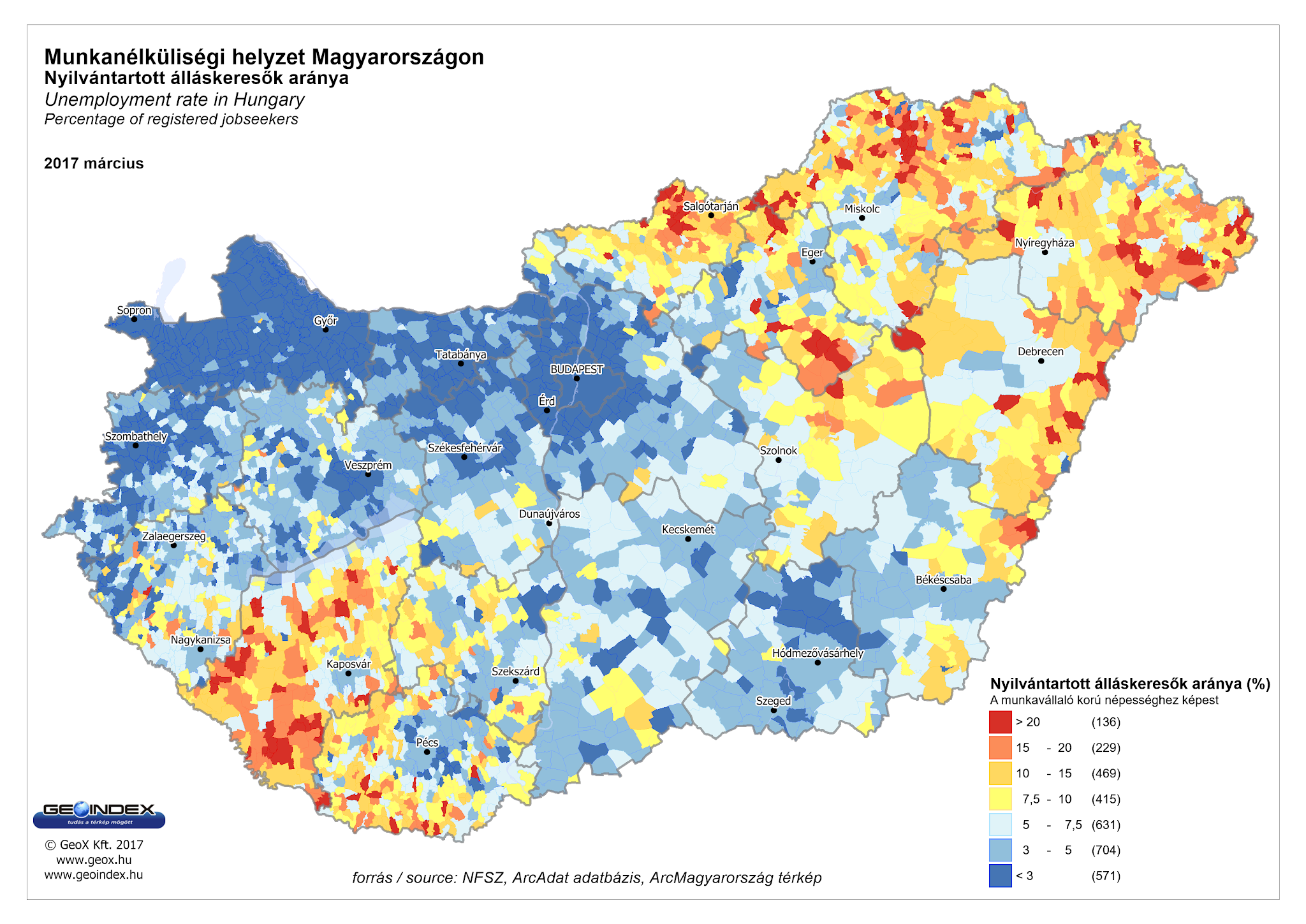 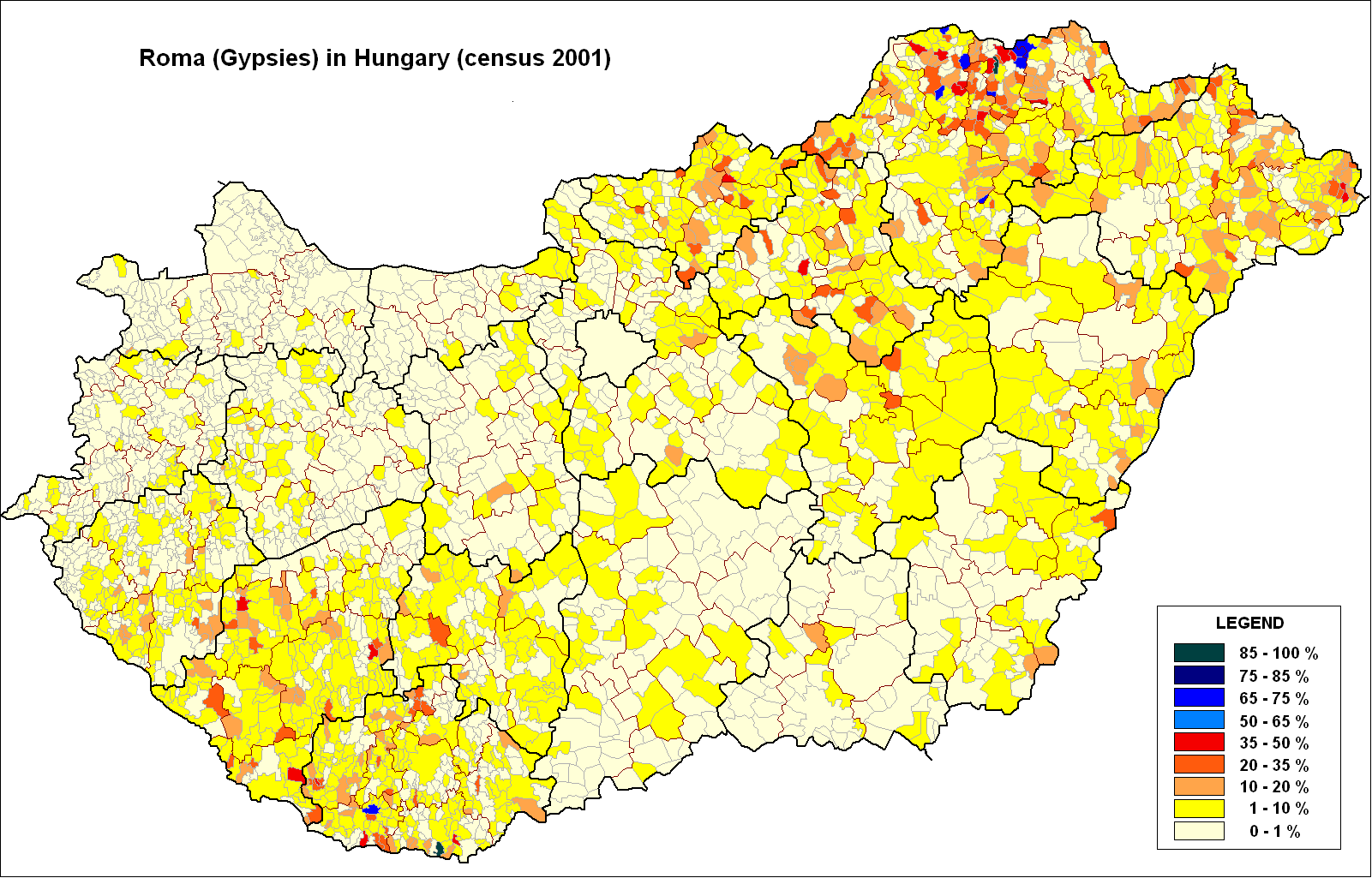 Álláskeresők 2017. és a cigányság elhelyezkedése 2001.